CHÀO MỪNG QUÝ THẦY CÔ
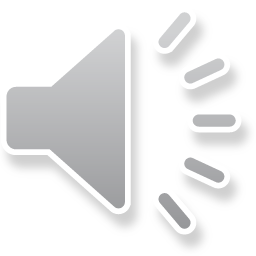 VỀ DỰ GIỜ THĂM LỚP
TIỂU PHẨM
ĂN SÁNG ĐI CON
TIẾT 23-BÀI 15:
MỘT SỐ LƯƠNG THỰC, THỰC PHẨM
BÀI 15:
MỘT SỐ LƯƠNG THỰC, THỰC PHẨM
Tiết 1:

Khởi động + Phần I + II.1
Tiết 2:

Phần II.2 + III + Luyện tập
I. vai trò của LƯƠNG THỰC, THỰC PHẨM
CUỘC THI
VUA ĐẦU BẾP
luật chơi
Có 4 vòng thi thực hiện 4 nhiệm vụ. 
Hoàn thành xuất sắc nhiệm vụ thì nhận được 1 phần quà.
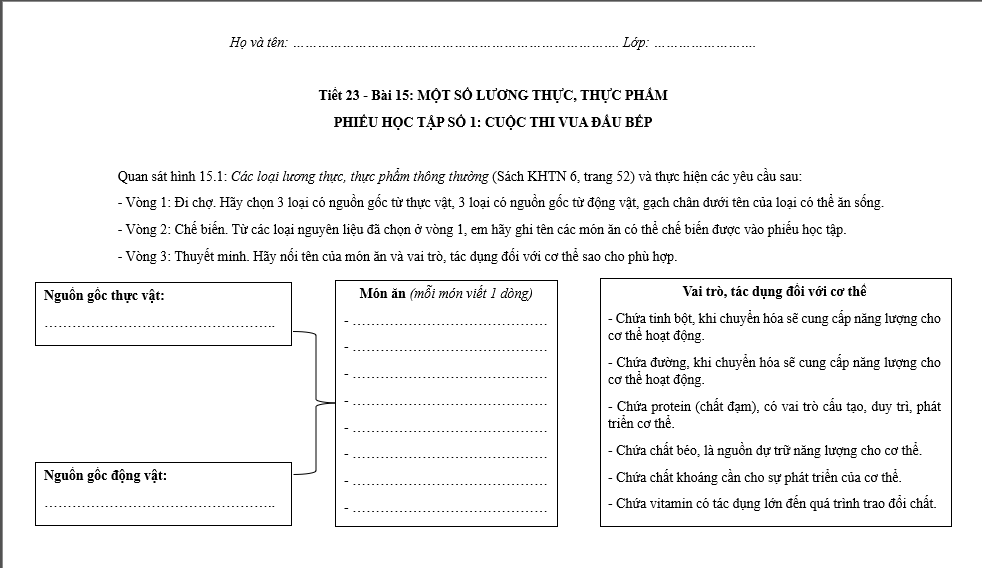 VÒNG 1: ĐI CHỢ 
(2 phút)
Cooking Class
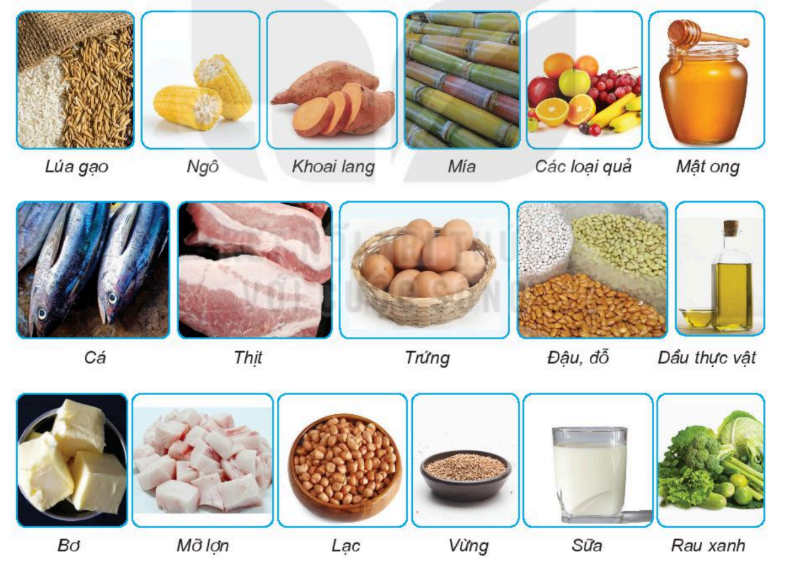 Hoạt động cá nhân 
(2 phút)
Ghi vào phiếu học tập số 1

Quan sát hình 15.1 trang 52:
- Chọn 3 loại có nguồn gốc thực vật.

- Chọn 3 loại có nguồn gốc động vật.

- Gạch chân dưới tên loại có thể ăn sống.
NGUỒN GỐC THỰC VẬT: Lúa gạo, ngô, khoai, mía, các loại quả, đậu, đỗ, dầu thực vật, lạc, vừng, rau xanh.
NGUỒN GỐC ĐỘNG VẬT: Mật ong, cá, thịt, trứng, bơ, mỡ lợn, sữa.
VÒNG 2: chế biến 
(1 phút)
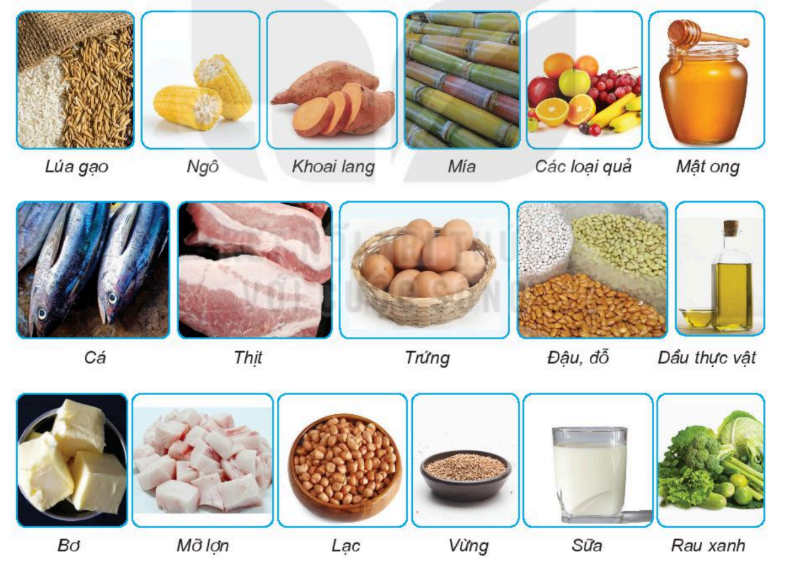 Hoạt động cá nhân 
(1 phút)
Ghi vào phiếu học tập số 1

Từ các loại nguyên liệu đã chọn ở vòng 1, em hãy ghi tên các món ăn có thể chế biến được vào phiếu học tập.
VÒNG 3: thuyết MINH (2 phút)
Lương thực, thực phẩm
Món ăn
Vai trò, tác dụng
VÒNG 3: thuyết MINH (2 phút)
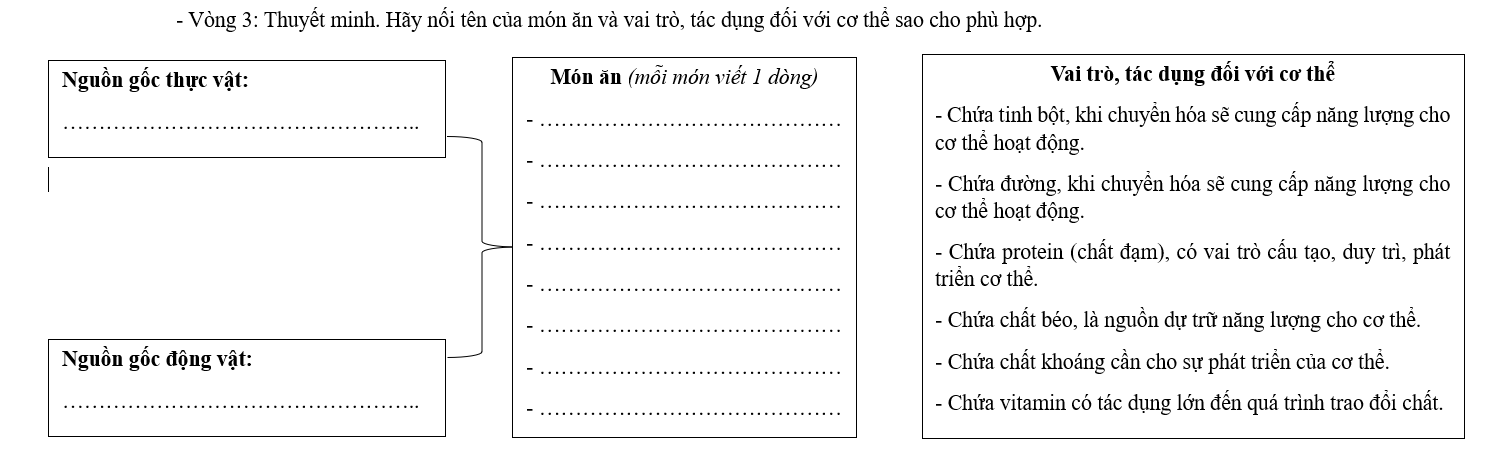 vai trò của lương thực, thực phẩm là gì?
Tìm cụm từ thích hợp để điền vào dấu ..........
Lương thực, thực phẩm được cơ thể chuyển hóa thành ...............................và ........................................... cần thiết cho cơ thể nhằm duy trì ..........................., ........................................... và hoạt động của con người.
năng lượng
các chất dinh dưỡng
sự sống
sự phát triển
vòng 4: chia sẻ
báo cáo nhóm
cách bảo quản lương thực, thực phẩm
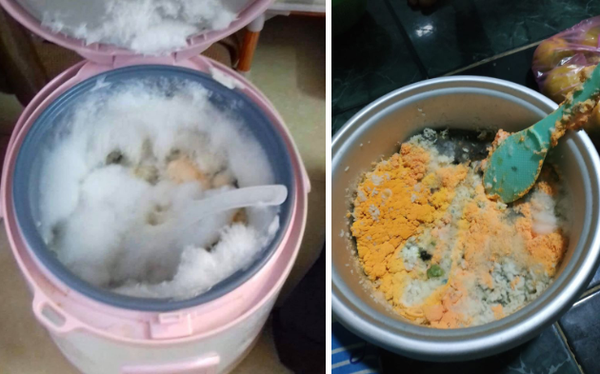 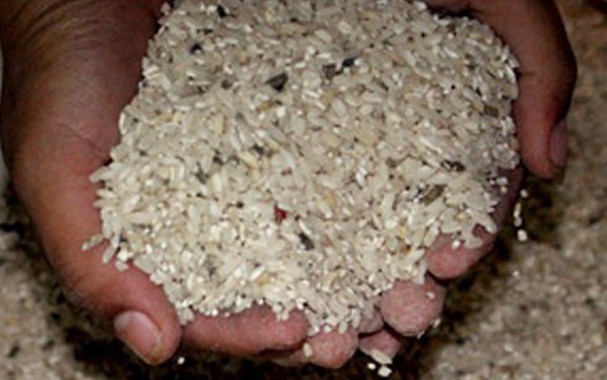 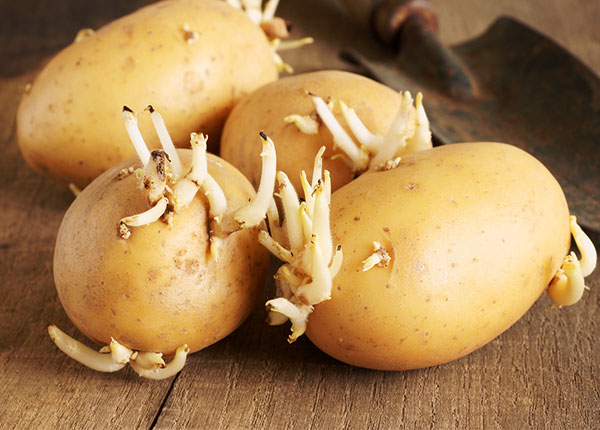 Gạo, lạc bị mốc, khoai tây mọc mầm
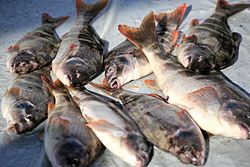 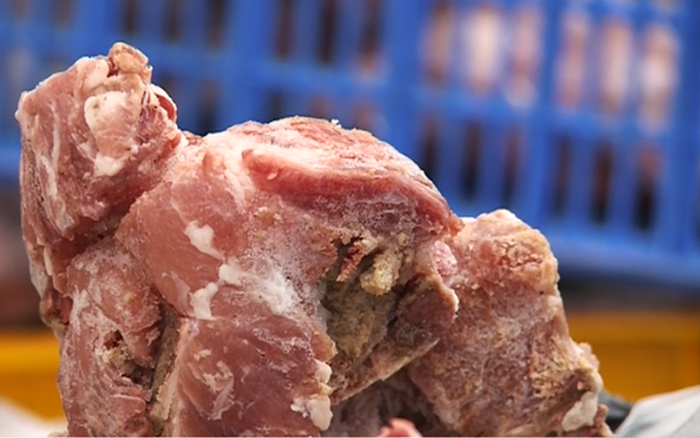 Sinh chất độc, gây ung thư
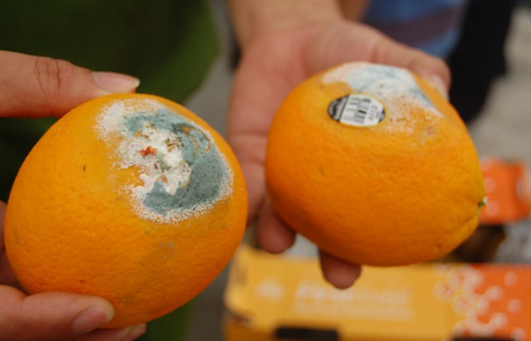 MÔI TRƯỜNG NÓNG, ẨM
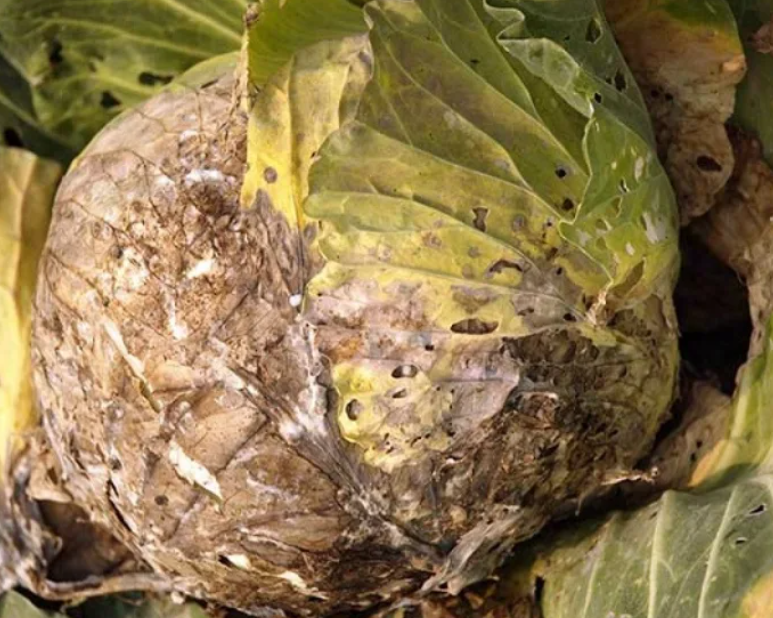 Gây ngộ độc
Cơm, thịt, rau, cá, quả ôi thiu (nhiễm khuẩn)
NGUYÊN NHÂN
Độ ẩm 60% đến 80%
Nhiệt độ 35oC đến 37oC
Vi khuẩn, nấm mốc
Thức ăn
Một số vi khuẩn cần khí oxygen
Một số cách bảo quản lương thực, thực phẩm
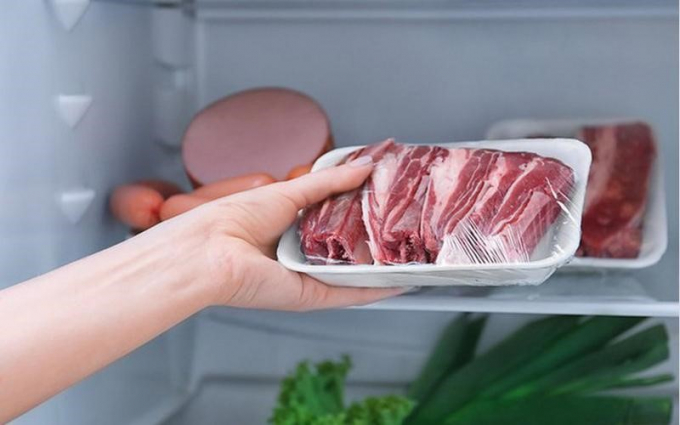 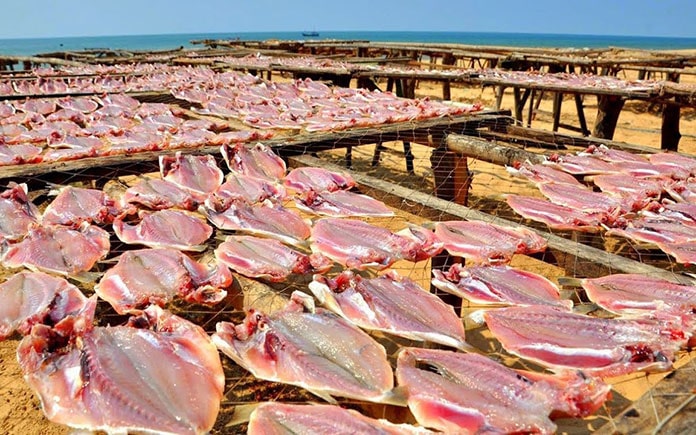 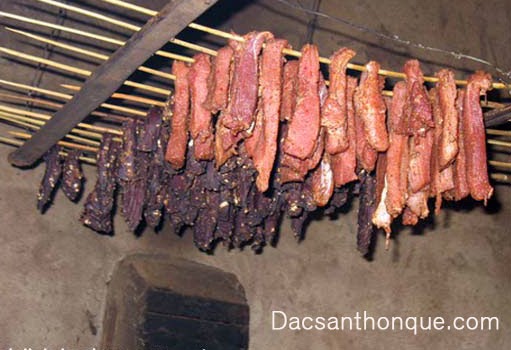 Hun khói
Phơi khô
Làm lạnh
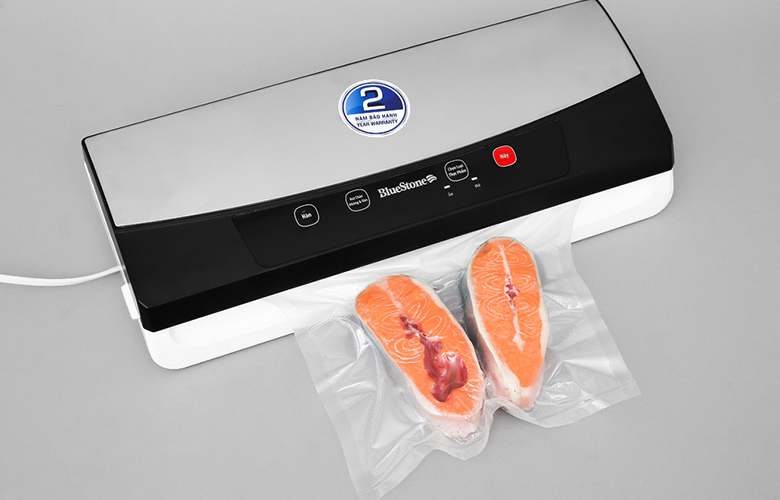 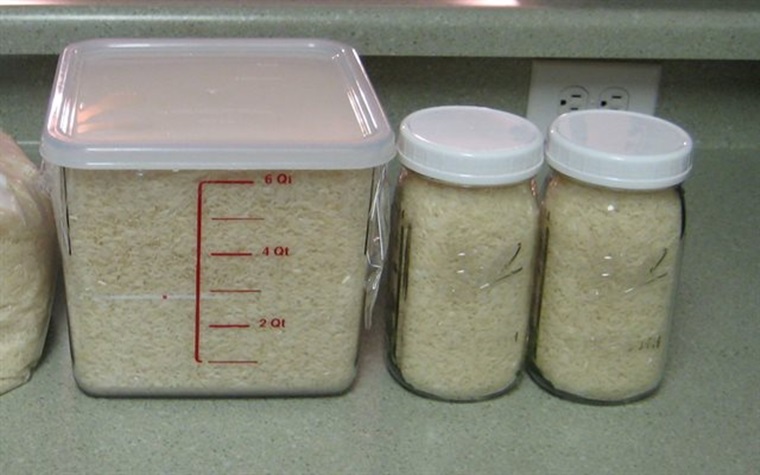 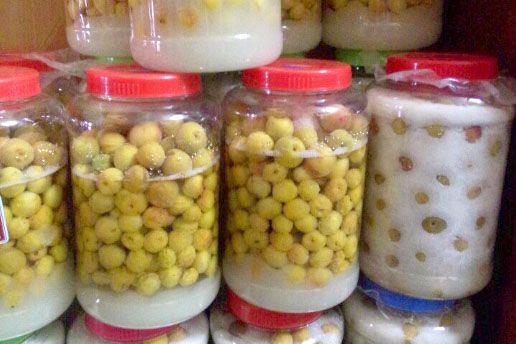 Hạt, củ: để nơi khô ráo, thoáng mát, tránh ẩm.
Hút chân không
Ướp đường hoặc muối
23
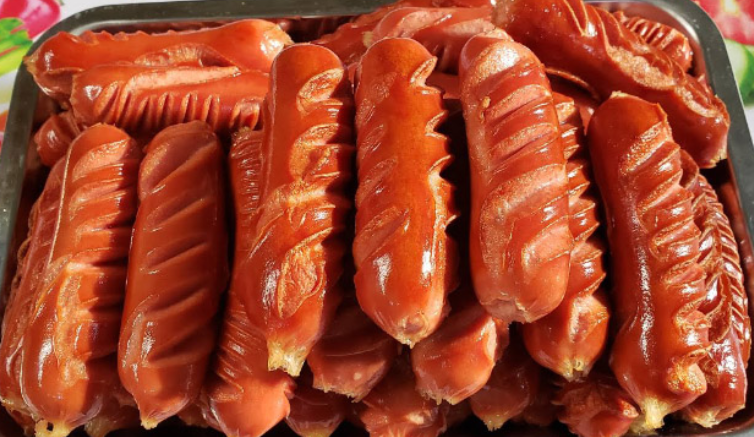 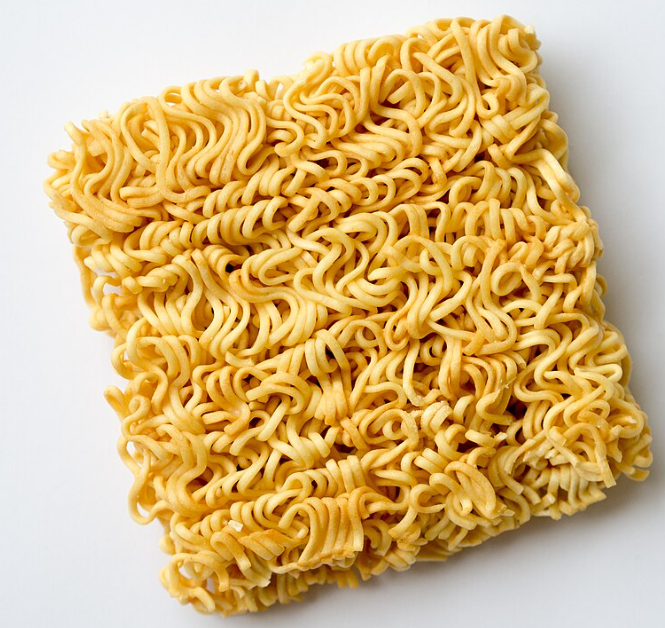 Hun khói hoặc hấp chín, nhiều muối, 
chất bảo quản, hút chân không, 
bảo quản lạnh.
Chiên khô, nhiều muối, 
chất bảo quản, đóng gói kín.
Nghèo dinh dưỡng, nhiều muối, chất béo không lành mạnh và chất phụ gia.
II. CÁC NHÓM CHẤT DINH DƯỠNG TRONG 
LƯƠNG THỰC, THỰC PHẨM
II. CÁC NHÓM CHẤT DINH DƯỠNG TRONG LƯƠNG THỰC, THỰC PHẨM
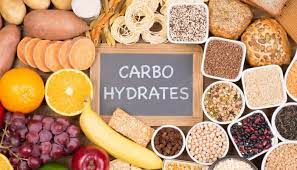 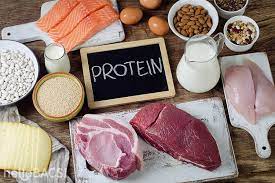 4 NHÓM CHẤT DINH DƯỠNG
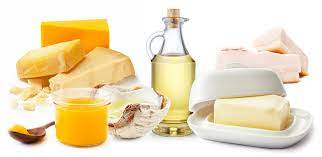 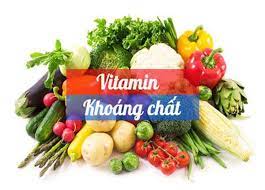 Lipid
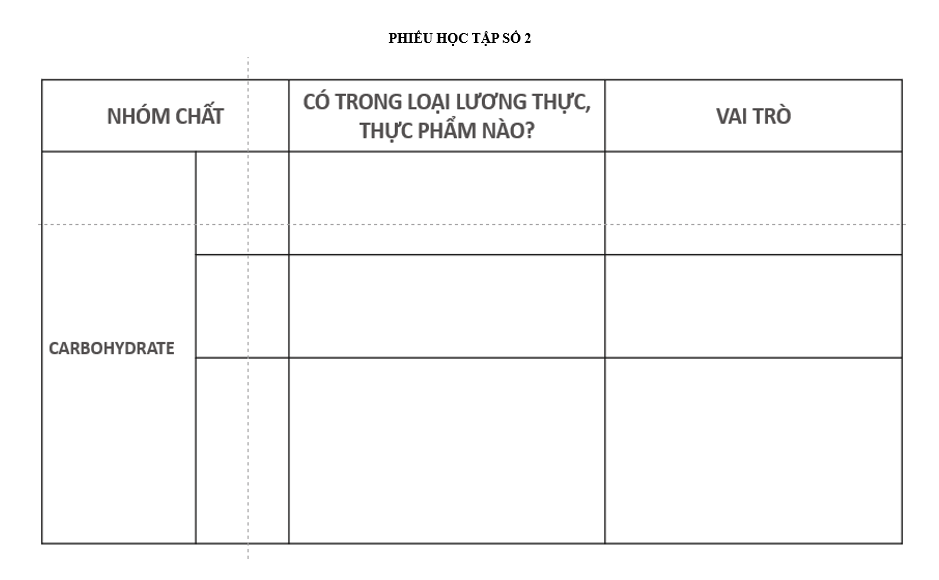 video này nạng kiến thức với HS 6. Thay cái khác
TRÒ CHƠI
AI LÀ CHUYÊN GIA?
LUẬT CHƠI
Dựa vào đoạn video trên, kết hợp nội dung sách KHTN 6, trang 53, em hãy trả lời các câu hỏi qua ứng dụng trò chơi Kahoot. 
Người chiến thắng sẽ là chuyên gia và được nhận 1 phần quà.
- Truy cập trang web: Kahoot.it.
- Nhập mã pin trên màn hình. Ấn "Tham gia"
- Đặt biệt danh là tên của mình.
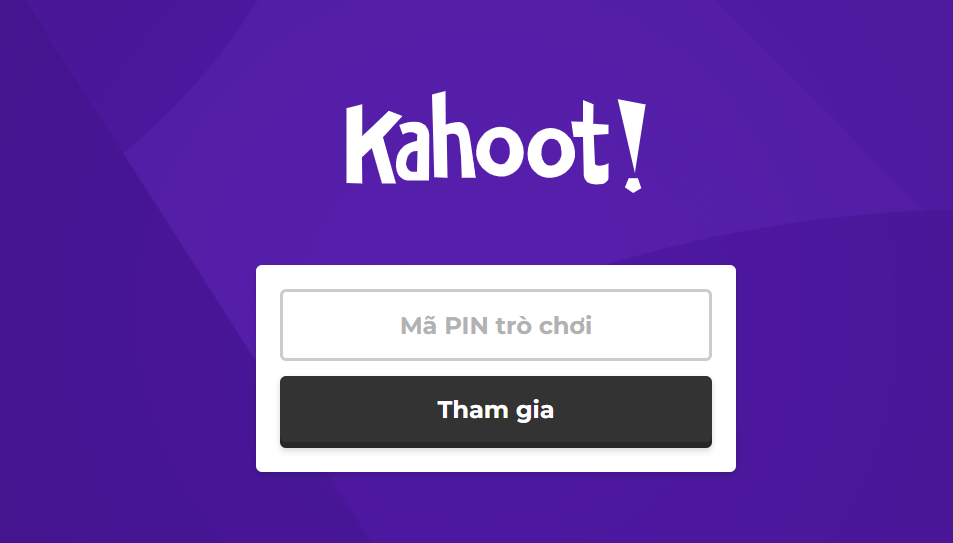 II. CÁC NHÓM CHẤT DINH DƯỠNG TRONG LƯƠNG THỰC, THỰC PHẨM
1. Carbohydrate: nguồn năng lượng chính
Carbohydrate
Tinh bột
Đường
Chất xơ
II. CÁC NHÓM CHẤT DINH DƯỠNG TRONG LƯƠNG THỰC, THỰC PHẨM
1. Carbohydrate: nguồn năng lượng chính
Carbohydrate
Tinh bột
Đường
Chất xơ
Phần lớn có nguồn gốc thực vật
II.
CÁC NHÓM CHẤT DINH DƯỠNG TRONG LƯƠNG THỰC, THỰC PHẨM
1. Carbohydrate: nguồn năng lượng chính
Nguồn tinh bột
Lương thực
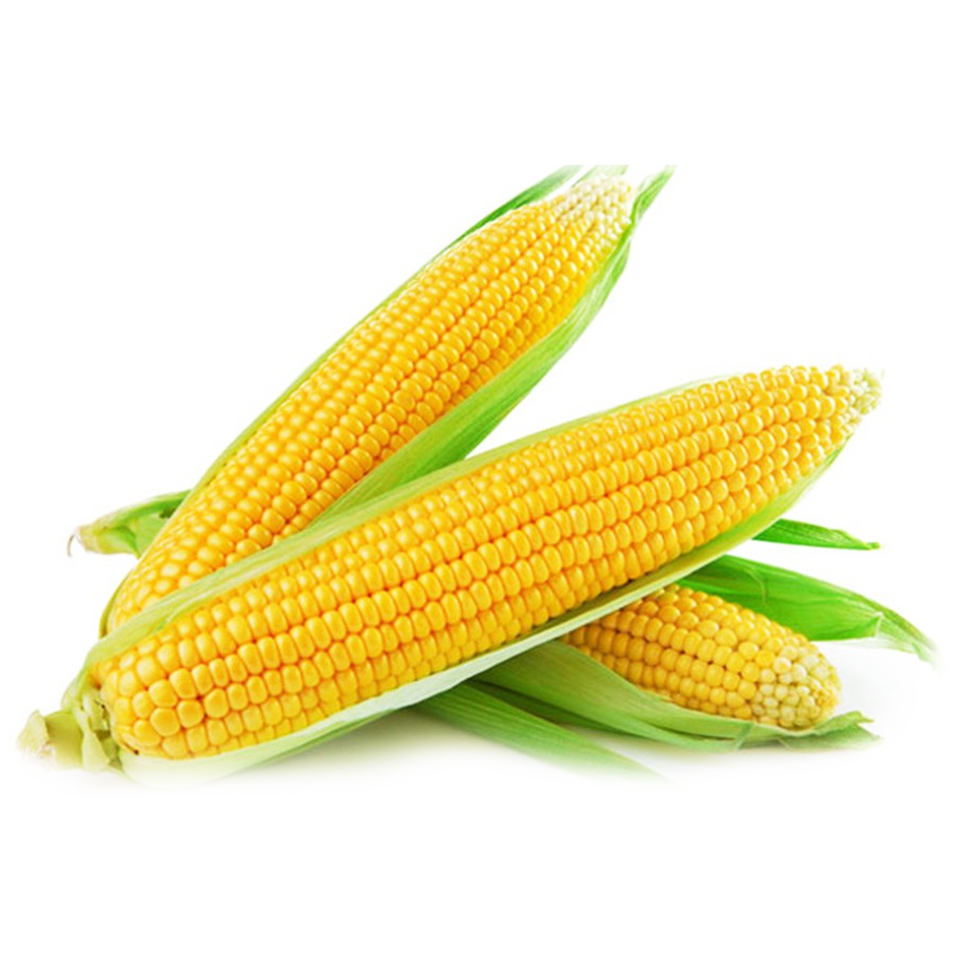 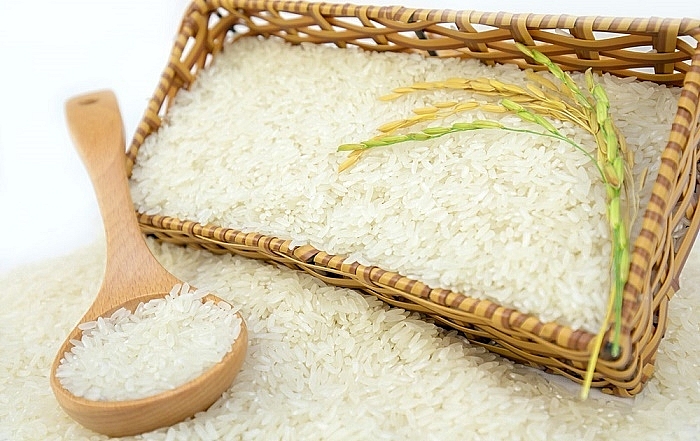 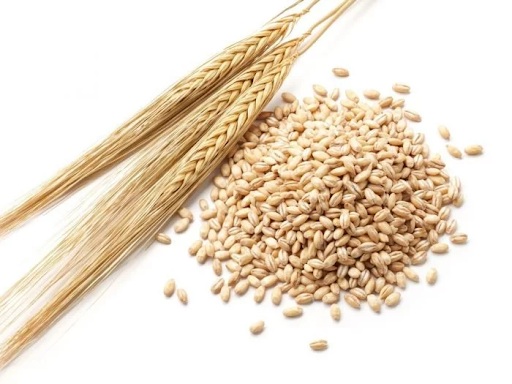 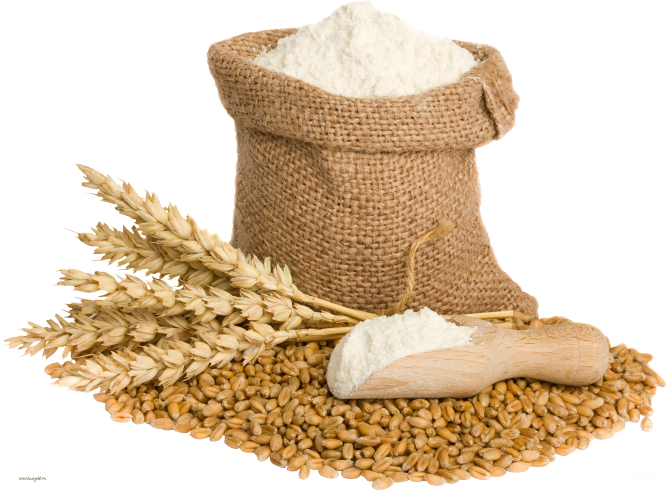 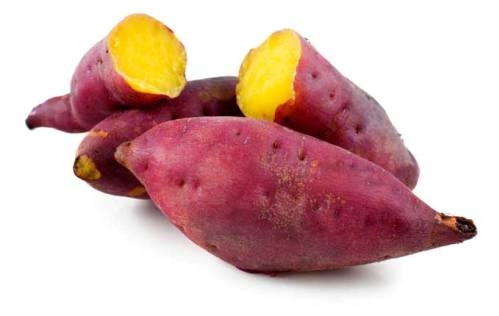 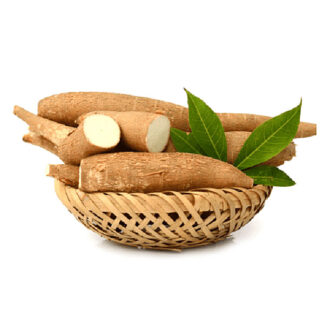 II. CÁC NHÓM CHẤT DINH DƯỠNG TRONG LƯƠNG THỰC, THỰC PHẨM
1. Carbohydrate: nguồn năng lượng chính
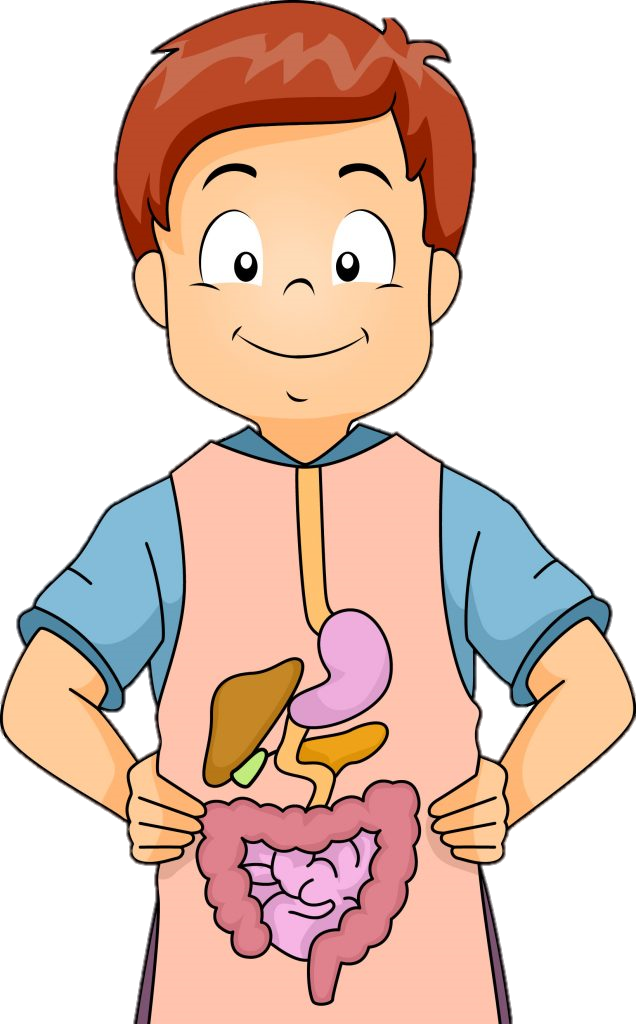 Nước + khí carbon dioxide
Đường
Tinh bột
Giải phóng năng lượng
Tinh bột là nguồn cung cấp năng lượng chính cho cơ thể.
II. CÁC NHÓM CHẤT DINH DƯỠNG TRONG LƯƠNG THỰC, THỰC PHẨM
1. Carbohydrate: nguồn năng lượng chính
Carbohydrate
Đường
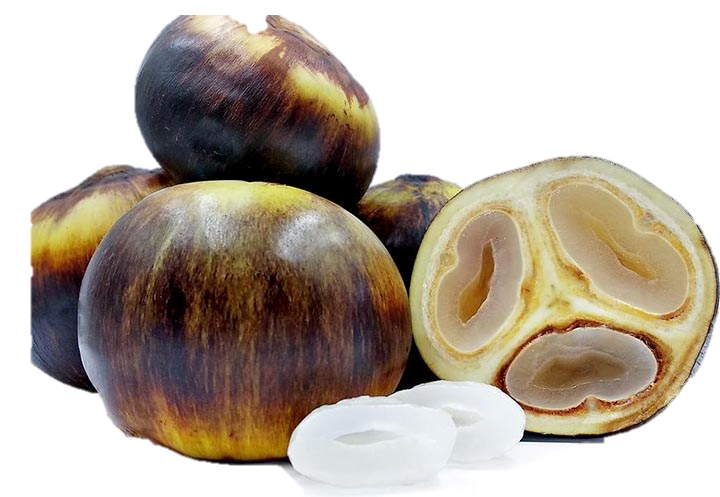 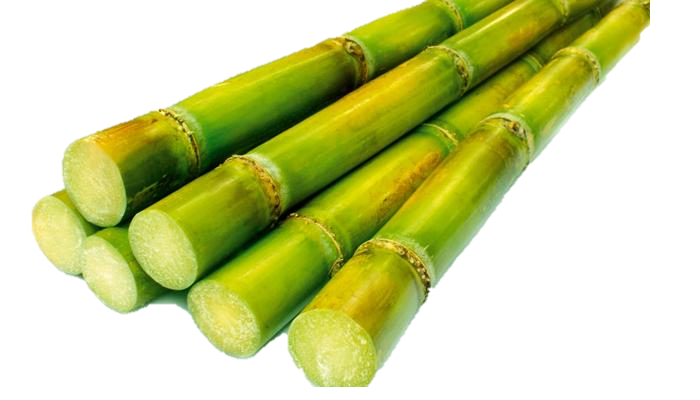 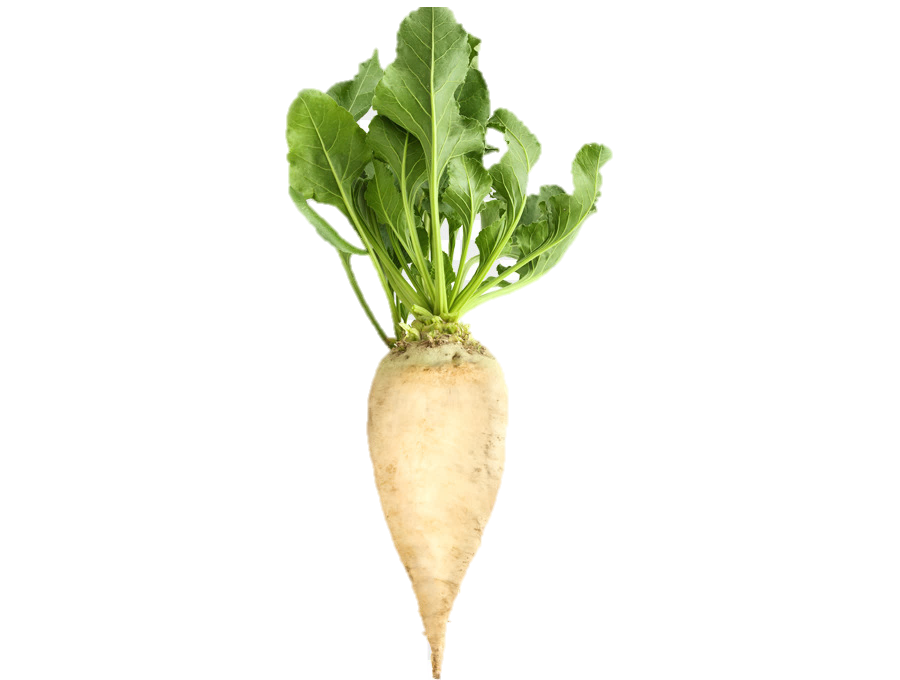 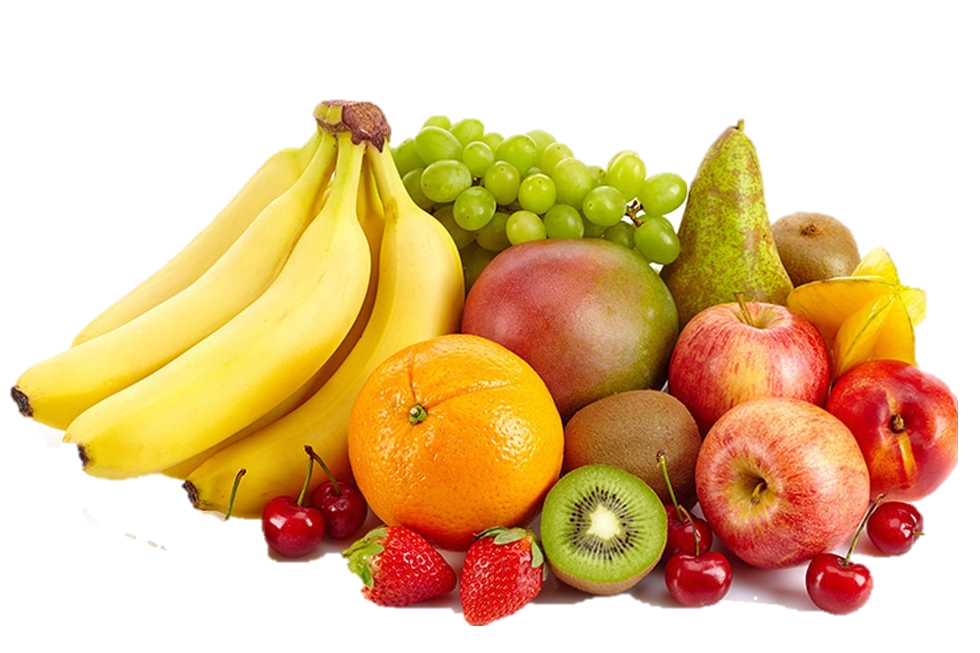 Đường cung cấp năng lượng cho cơ thể.
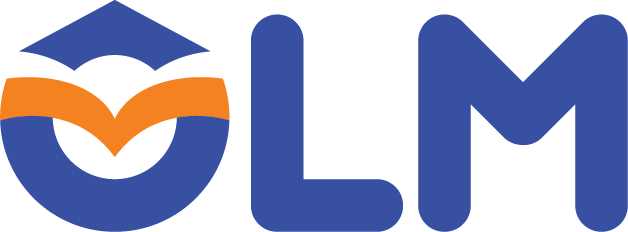 II. CÁC NHÓM CHẤT DINH DƯỠNG TRONG LƯƠNG THỰC, THỰC PHẨM
1. Carbohydrate: nguồn năng lượng chính
Carbohydrate
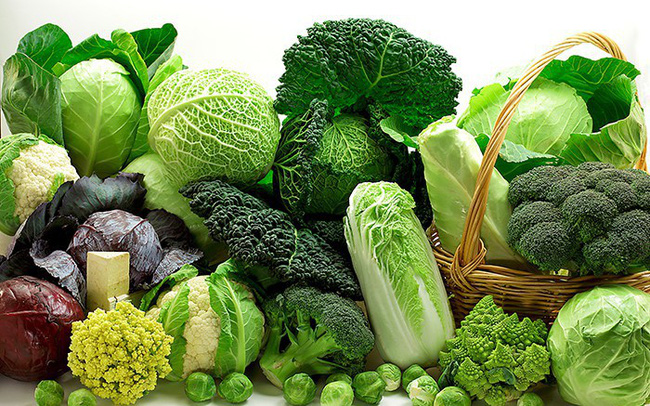 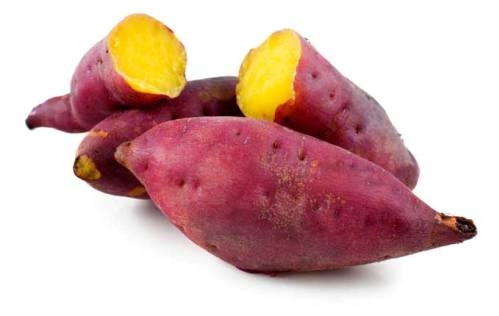 Chất xơ
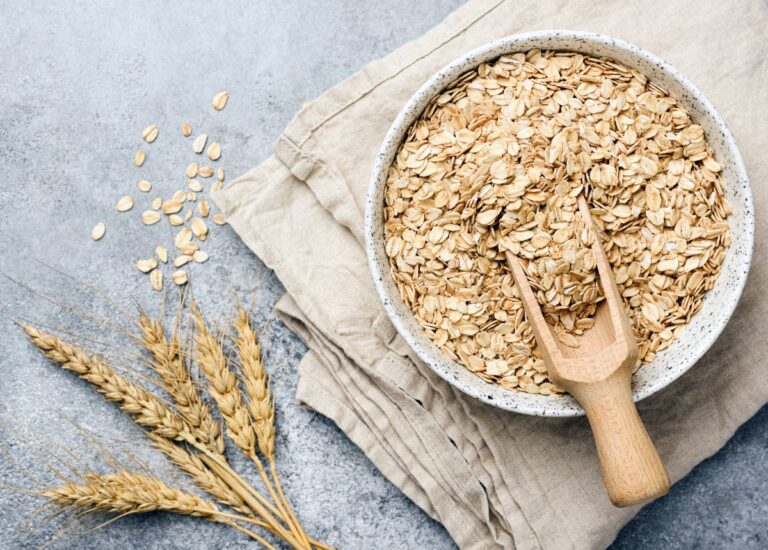 Hỗ trợ tiêu hóa, chống táo bón, giảm cân, giảm nguy cơ tim mạch…
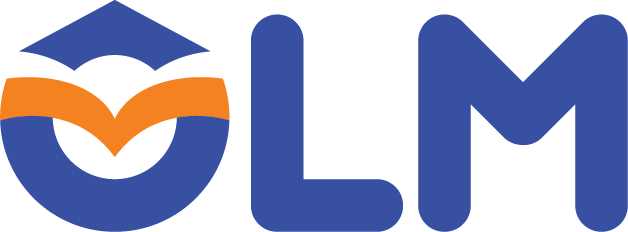 Tinh bột chuyển hóa thành đường. Đường chuyển hóa thành nước, khí carbon dioxide, giải phóng năng lượng.
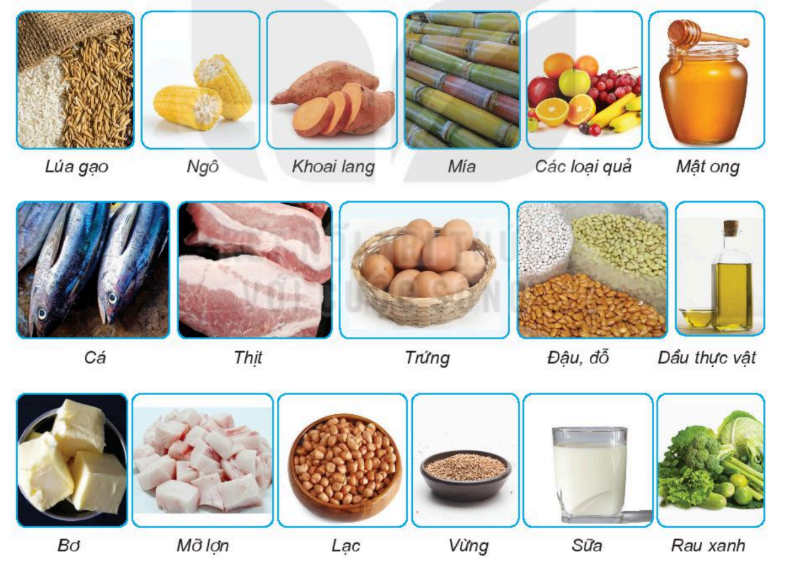 Lương thực - Tinh bột

Hãy kể tên các lương thực trong hình và một số món ăn được chế biến từ các loại lương thực đó.
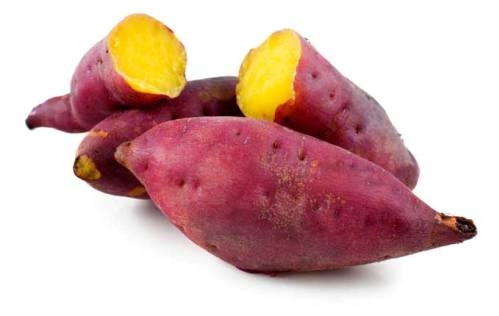 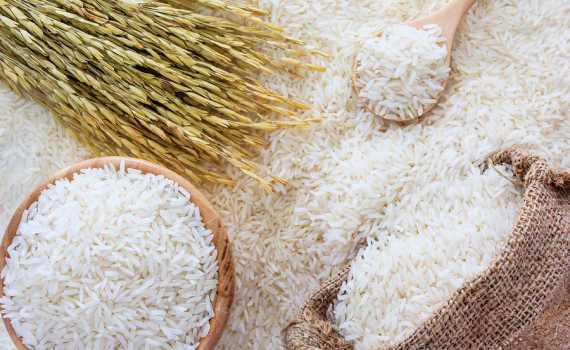 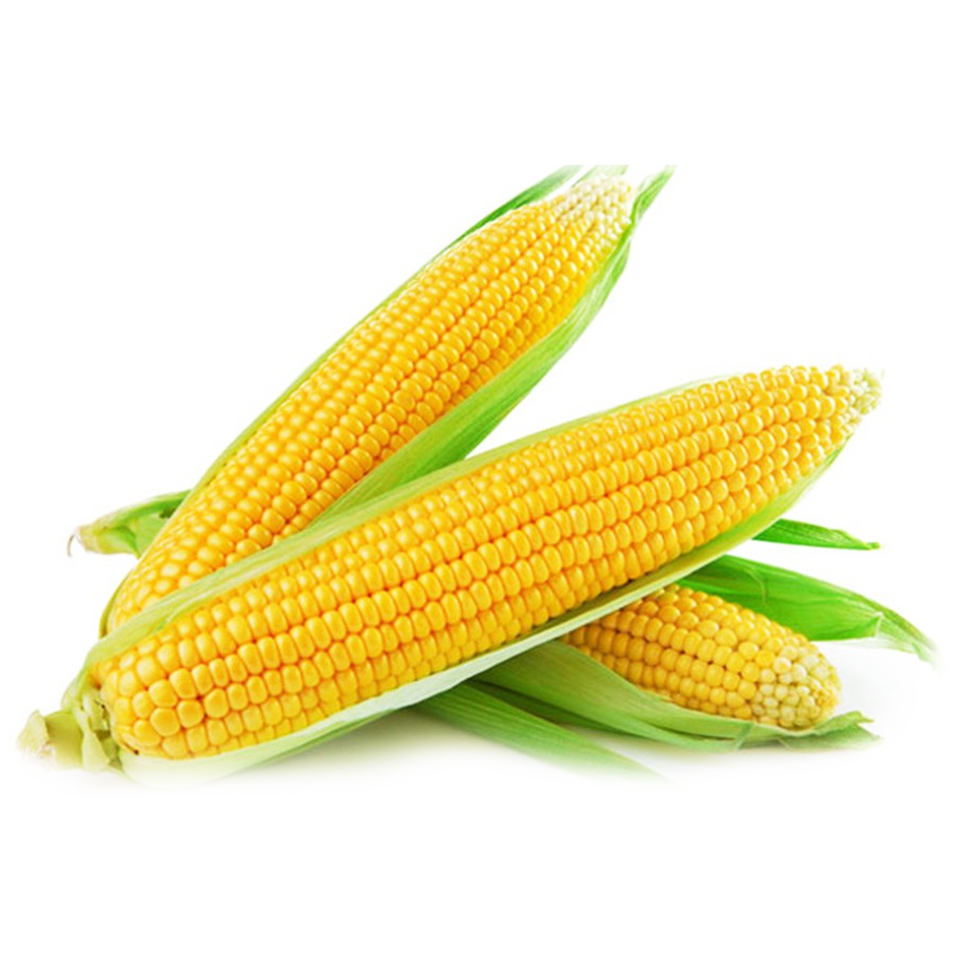 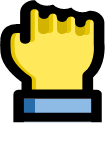 Tìm hiểu sự biến đổi của lương thực
1. Cho một thìa gạo vào hai hộp nhựa nhỏ, thêm nước vào một hộp cho ướt hết gạo. Để yên ngoài không khí khoảng 5-10 giờ. So sánh độ cứng của hạt gạo ở hai hộp nhựa (có thể ép chúng bằng một vật cứng).
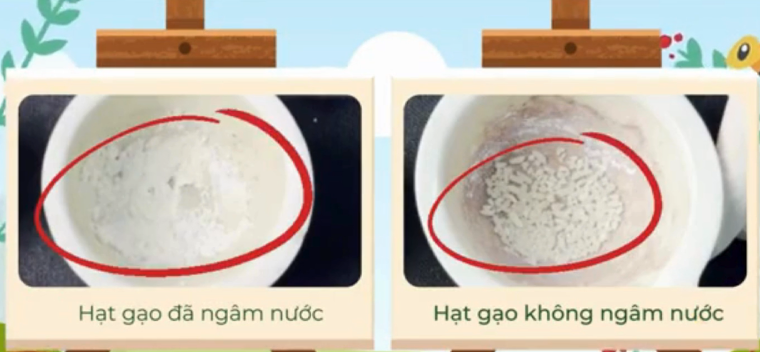 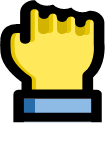 Tìm hiểu sự biến đổi của lương thực
2. Em đã từng thấy cơm bị thiu chưa? Em hãy chỉ ra các dấu hiệu (mùi, màu sắc,…) cho thấy cơm đã bị thiu.
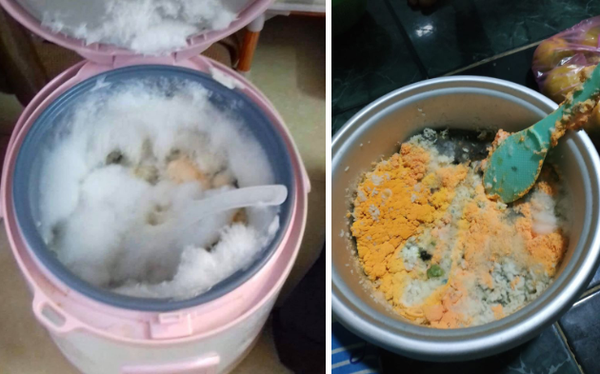 Bát cơm có mùi chua, ôi thiu, mềm nát hơn, có đấm trắng, đen hoặc xanh.
3. Em hãy đề xuất cách bảo quản lương thực khô (gạo, ngô, khoai, sắn) và lương thực đã được nấu chín (cơm, cháo).
- Lương thực đã nấu chín: bảo quản trong tủ lạnh.
- Lương thực khô: phơi khô, để nơi không ráo, thoáng mát.
CỦNG CỐ
CHUYỀN BÓNG
LUẬT CHƠI
Vừa nghe nhạc, vừa chuyền bóng.
Khi nhạc dừng, bóng trong tay ai thì người đó trả lời câu hỏi.
Trả lời đúng thì có quà, trả lời sai thì ở lại trực nhật lớp.
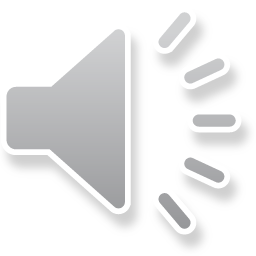 CHUYỀN BÓNG
Câu 1: Cây trồng nào sau đây không được xem là cây lương thực?
A. Cây lúa.                                       
B. Cây ngô.
C. Cây lúa mì.                                   
D. Cây nho.
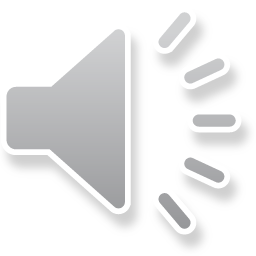 CHUYỀN BÓNG
Câu 2: Ngô, khoai sẽ cung cấp chất dinh dưỡng nào nhiều nhất cho cơ thể?
A. Carbohydrate (chất đường, bột).   
B. Protein (chất đạm)
C. Lipit (chất béo).                             
D. Vitamin.
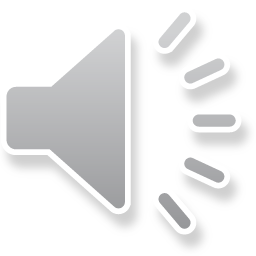 CHUYỀN BÓNG
Câu 3: Nhận xét nào sau đây là không đúng về thực phẩm?
A. Thực phẩm tự nhiên có nguồn gốc từ động vật, thực vật.
B. Cá là thực phẩm tự nhiên.
C. Thực phẩm cung cấp các chất dinh dưỡng cho cơ thể.
D. Thực phẩm không bị biến đổi tính chất khi để lâu ngoài không khí.
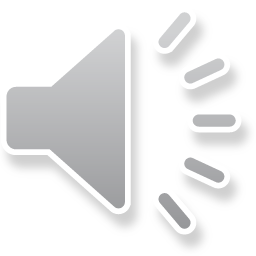 CHUYỀN BÓNG
Câu 4: Chất nào là nguồn cung cấp năng lượng chính cho cơ thể?
Tinh bột
tổng kết
1. Vai trò của lương thực, thực phẩm: cung cấp năng lượng và các chất dinh dưỡng cần thiết cho cơ thể.
2. Có 4 nhóm chất dinh dưỡng: carbohydrate, protein, lipid, chất khoáng và vitamin.
3. Carbohydrate gồm tinh bột, đường, chất xơ. 
Tinh bột là nguồn cung cấp năng lượng chính.
4. Cần bảo quản, sử dụng lương thực, thực phẩm đúng cách.
về nhà
Học bài và trả lời các câu hỏi
    15.1, 15.2, 15.3  (SBT)
 Tìm hiểu 3 nhóm chất dinh dưỡng còn lại.
XIN CHÂN THÀNH CẢM ƠN
QUÝ THẦY CÔ VÀ CÁC EM HỌC SINH